«ВЗАИМОДЕЙСТВИЕ БИЗНЕСА И ВЛАСТИ:
ОПЫТ СВЕРДЛОВСКОГО
ОБЛАСТНОГО СОЮЗА ПРОМЫШЛЕННИКОВ И
ПРЕДПРИНИМАТЕЛЕЙ»

Исполнительный Вице-президент -- Вшивцева Марина Николаевна 
Исполнительный Вице-президент -- Кансафарова Татьяна Анасовна
Исполнительный Вице-президент – Харламов Евгений Вячеславович
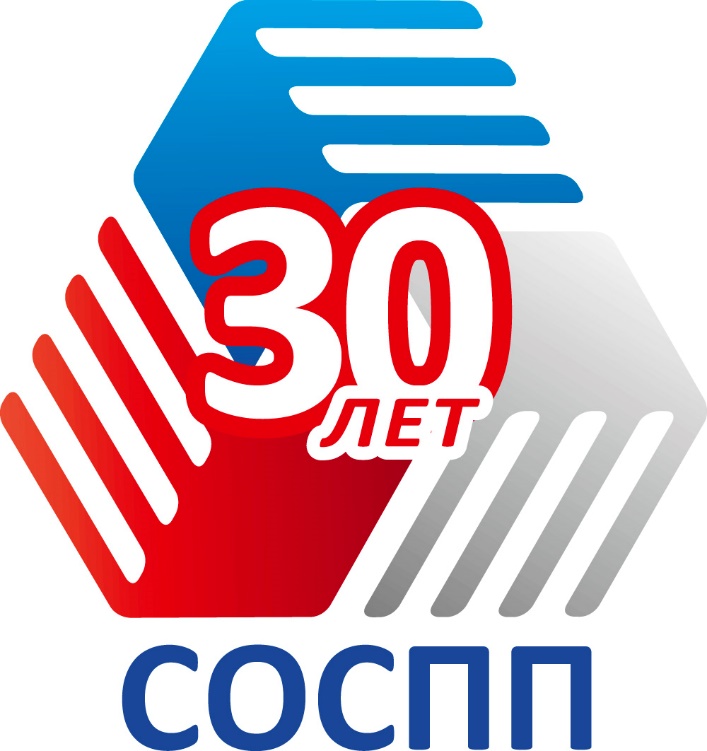 март 2021 г.
1
www.sospp.ru
2
СВЕРДЛОВСКАЯ ОБЛАСТЬ—ТОЧКА РОСТА В САМОМ СЕРДЦЕ РОССИИ
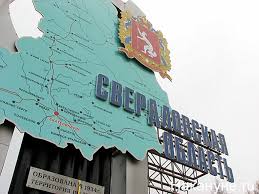 ТОП- 10 В ИНТЕГРАЛЬНОМ РЕЙТИНГЕ РЕГИОНОВ РОССИИ 


В 4 РАЗА УРОВЕНЬ РОСТА ПРОМЫШЛЕННОГО ПРОИЗВОДСТВА ВЫШЕ ОБЩЕРОССИЙСКОГО


  3-е МЕСТО ПО ГРУЗООБОРОТУ ПОСЛЕ МОСКВЫ И САНКТ –ПЕТЕРБУРГА


5-е МЕСТО ПО ЧИСЛУ СОЗДАННЫХ ПЕРЕДОВЫХ ПРОИЗВОДСТВЕННЫХ ТЕХНОЛОГИЙ
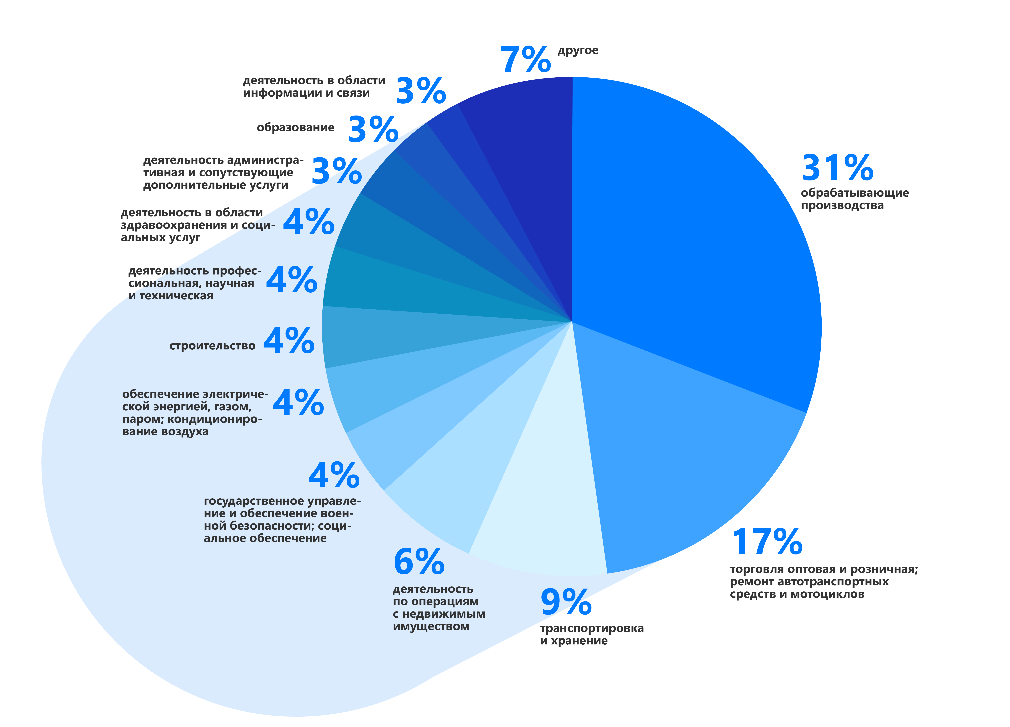 3
www.sospp.ru
ПРЕДСТАВИТЕЛИ СОСПП ВКЛЮЧЕНЫ В СОСТАВ РЕГИОНАЛЬНЫХ  СТРУКТУР, ОПРЕДЕЛЯЮЩИХ ПОЛУЧАТЕЛЕЙ ГОСПОДДЕРЖКИ И РЕЖИМ НАЛОГОВЫХ  ЛЬГОТ ДЛЯ БИЗНЕСА
-- совет по экономической политике при Полпреде Президента РФ в УрФО;

   -- инвестиционный совет при губернаторе Свердловской области;

   -- правительственная комиссия по приоритетным инвестиционным проектам на территории Свердловской области; 

  -- координационная комиссия по развитию конкуренции в Свердловской области;

  -- наблюдательный совет фонда технологического развития Свердловской области (распределяет средства фонда);

  -- попечительский совет Свердловского областного фонда поддержки предпринимательства; 

  -- наблюдательный совет Агентства по привлечению инвестиций в Свердловской области;

  -- экспертный совет по строительству .
4
www.sospp.ru
1.Комитет по промышленности и 
взаимодействию 
с естественными монополиями. 
 2.Комитет по экологии и 
природопользованию. 
3.Комитет по энергетике. 
4.Комитет по социальному 
партнерству. 
5.Комитет по строительству. 
6.Комитет по профессиональному 
образованию и трудовым ресурсам. 
7.Комитет по транспорту и логистике.
В  рАМках Союза работают 7 комитетов и 8 комиссий
1.Комиссия по развитию малого и среднего бизнеса. 
2.Комиссия по развитию системы квалификаций. 
3.Комиссия  по охране труда Комитета по социальному партнерству. 
4.Комиссия по развитию агро-промышленного комплекса. 
5.Комиссия по цифровым и информационным технологиям. 
6.Комиссия по безопасности предпринимательской деятельности.
7.Комиссия по вопросам контрольно-надзорной деятельности
8.Комиссия по налоговой и финансовой политике.
5
«ДНИ УРАЛЬСКОГО БИЗНЕСА -2021»
                                                             (график мероприятий)
5 февраля – «Охрана труда в период пандемии»
15 апреля--  Годовое общее собрание СОСПП
15 февраля --«Механизм ГЧП. Актуальность и практика применения»
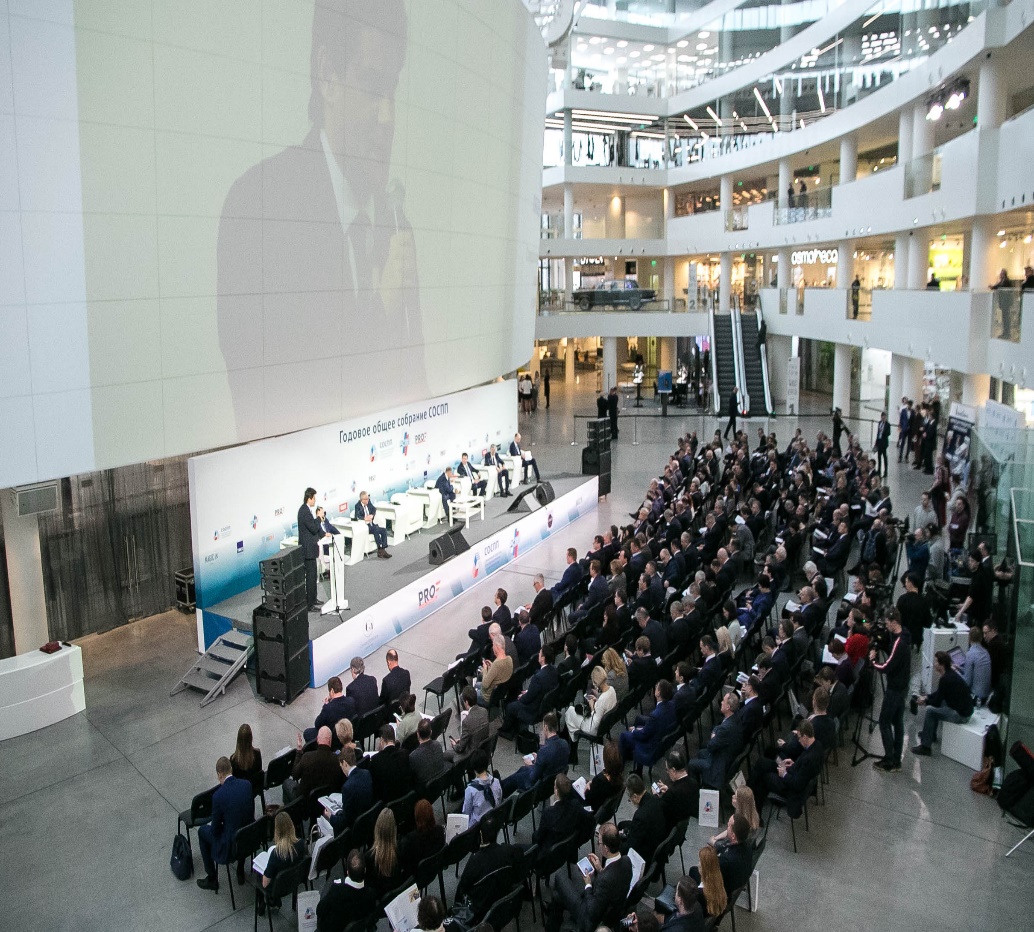 5 марта --«Организация  целевого  обучения  в Свердловской области и реализация партнерских проектов бизнеса и образования . Итоги, перспективы»
11 марта -- «Налоговая повестка – тормоз или драйвер 
развития постковидной экономики?»
16 марта -- Презентация итогов соцопроса СОСПП. «Экономика в эпоху ковид – от выживания к развитию».
17 марта--  «Развитие человеческого капитала – изменение требований к работникам в условиях пандемии».
31 марта – «Углеродное регулирование – риски и возможности»
6
www.sospp.ru
СОСПП – ИНИЦИАТОР И ОРГАНИЗАТОР  ЗНАЧИМЫХ ДЕЛОВЫХ МЕРОПРИЯТИЙ
МЕЖДУНАРОДНЫЙ ФОРУМ ИННОПРОМ
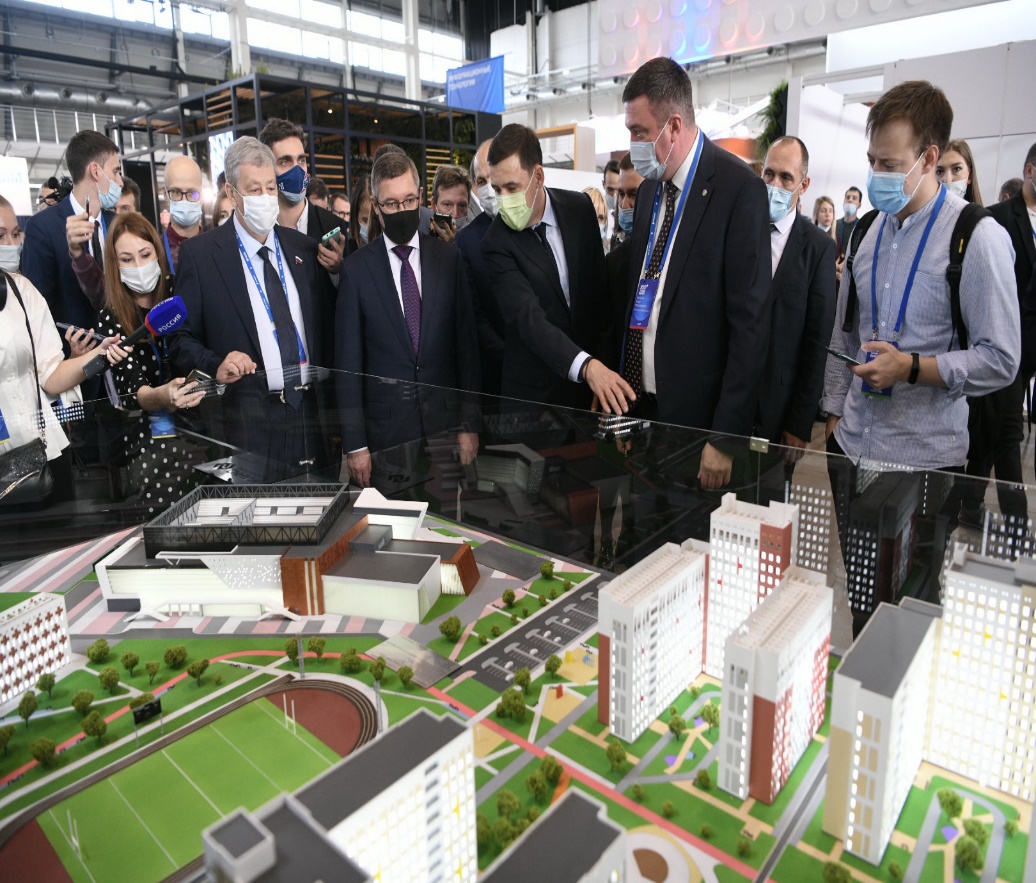 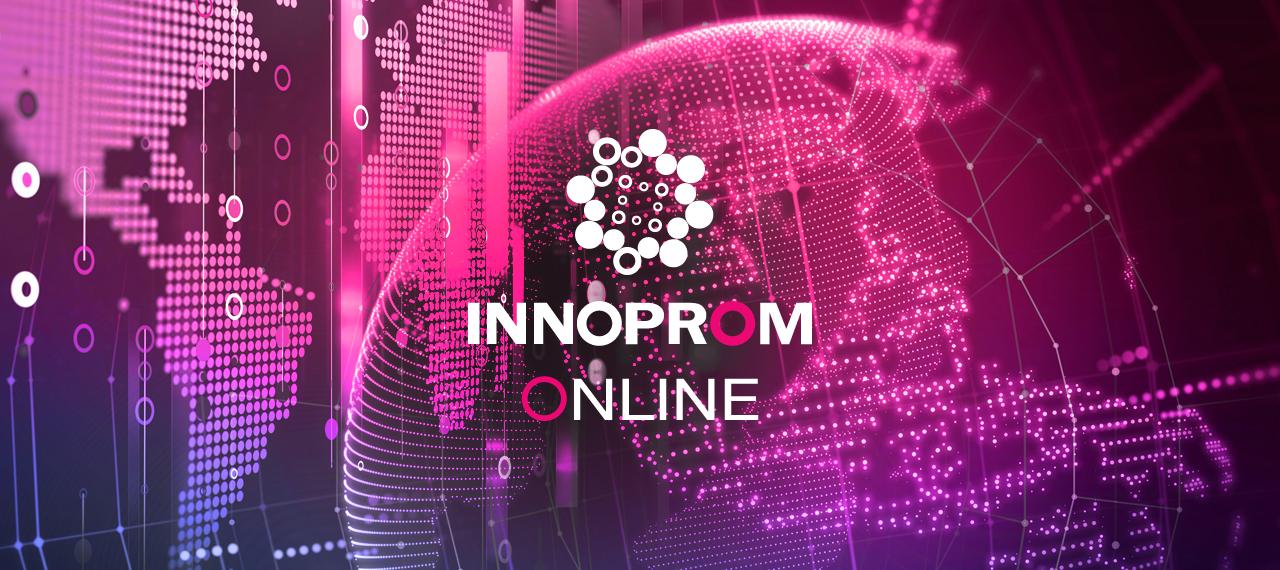 ФОРУМ   100+ TechnoBuild
7
www.sospp.ru
ЕЖЕГОДНЫЙ СОЦИОЛОГИЧЕСКИЙ ОПРОС ЧЛЕНОВ СОСПП
Сроки: декабрь 2020 г. - январь 2021 г.
Метод: формализованное анкетирование
1.	Опрос выявляет наиболее серьезные  факторы воздействия на экономическую  и политическую ситуацию в регионе.
Исследование позволяет четко разделить тактические и стратегические  приоритеты бизнеса в краткосрочной и долгосрочной перспективе.

Срез общественного мнения вносит коррективы в план работы СОСПП с учетом предложенной расстановки приоритетов региональной  экономической политики и актуальных направлений деятельности.
8
www.sospp.ru
9
*общее количество ответов превышает 100%, т.к. респонденты имели возможность выбора нескольких вариантов ответа
10
КООРДИНАЦИОННЫЙ  СОВЕТ СОСПП ПО ПРОТИВОДЕЙСТВИЮ КОРОНАВИРУСНОЙ ИНФЕКЦИИ (создан в марте 2020 года. Руководитель – президент СОСПП Пумпянский Д.А.)
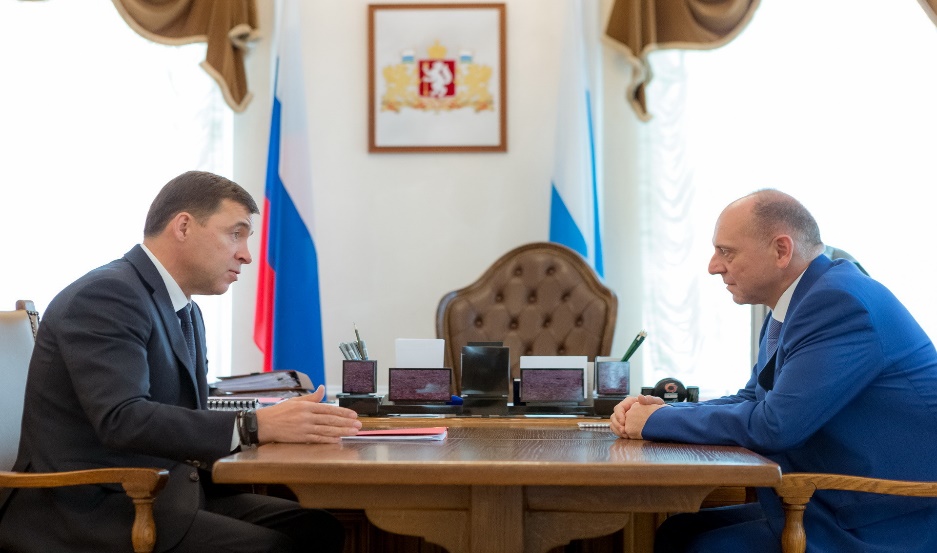 ТРИ НАПРАВЛЕНИЯ РАБОТЫ:

-- системная поддержка бизнеса при взаимодействии с руководством региона;

-- выработка мер восстановления экономического роста;

--информирование регионального бизнеса об инициативах РСПП и взаимодействии с органами власти на федеральном уровне
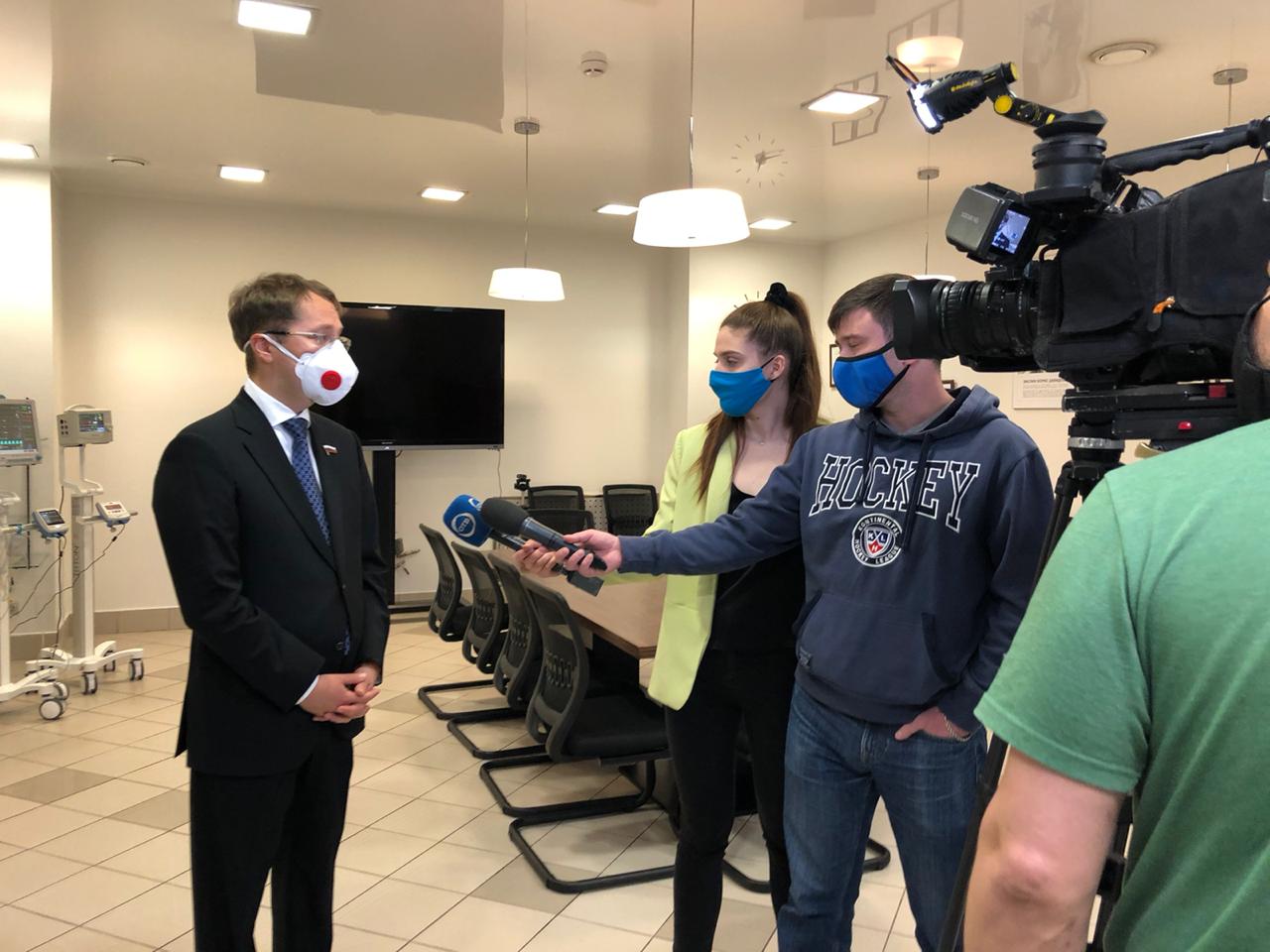 11
www.sospp.ru
СПЕЦСЧЕТ   СОСПП  «СТОП КОРОНАВИРУС» 


Благотворители -- члены СОСПП 

Собрано -- 104 млн. 150 тыс. руб.

Реализовано -- 26 проектов
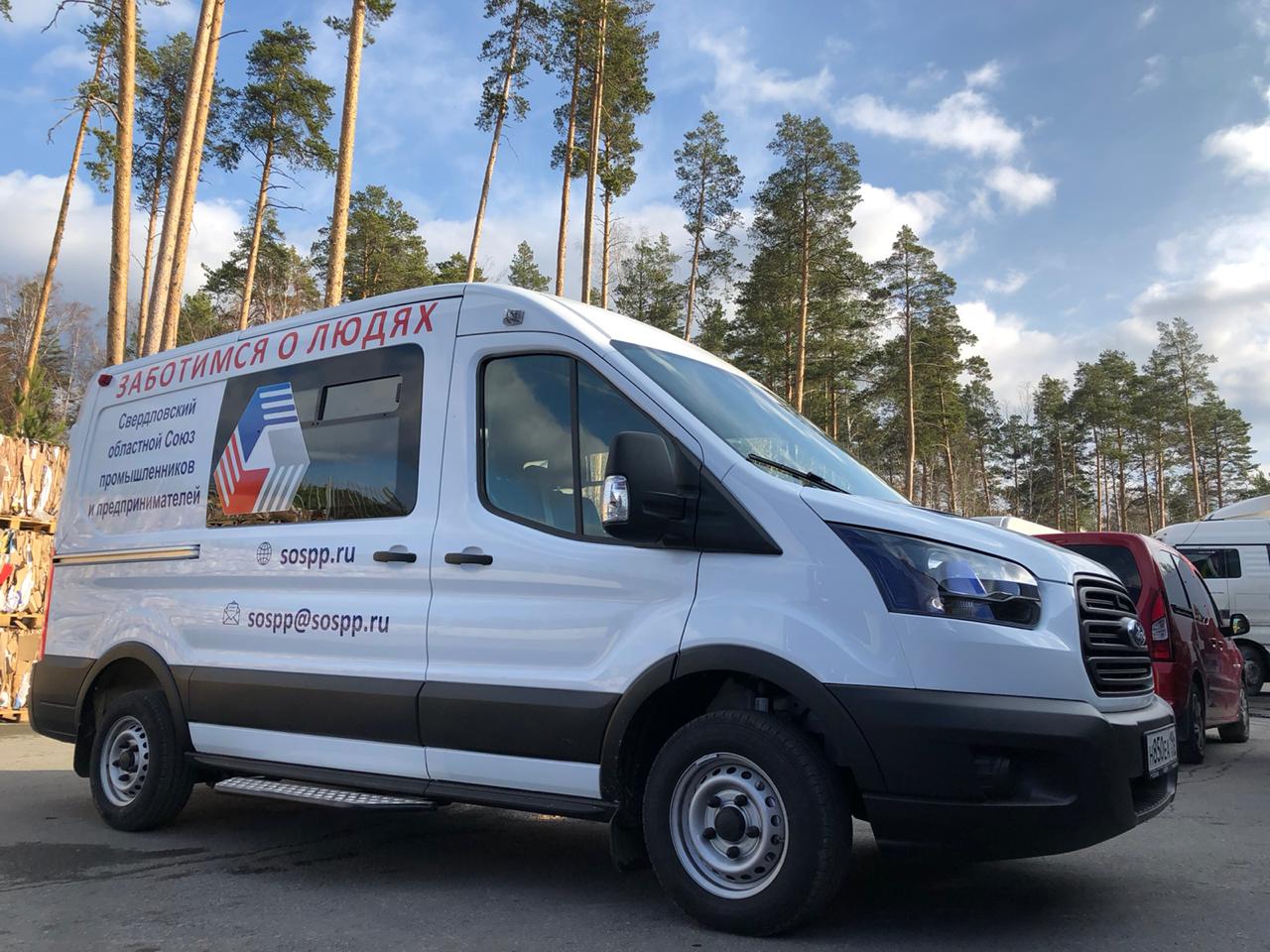 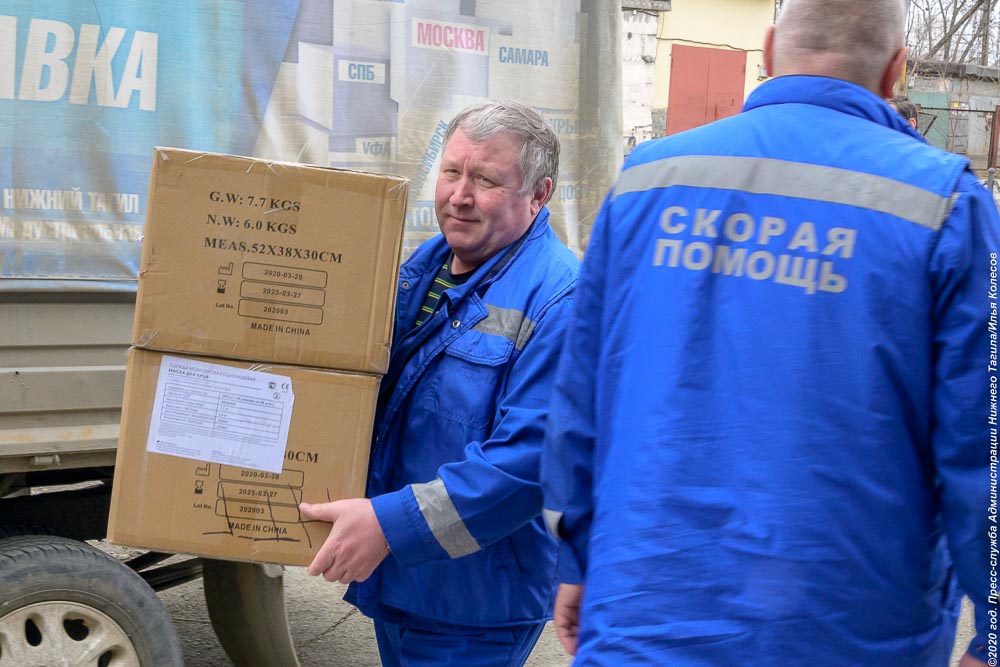 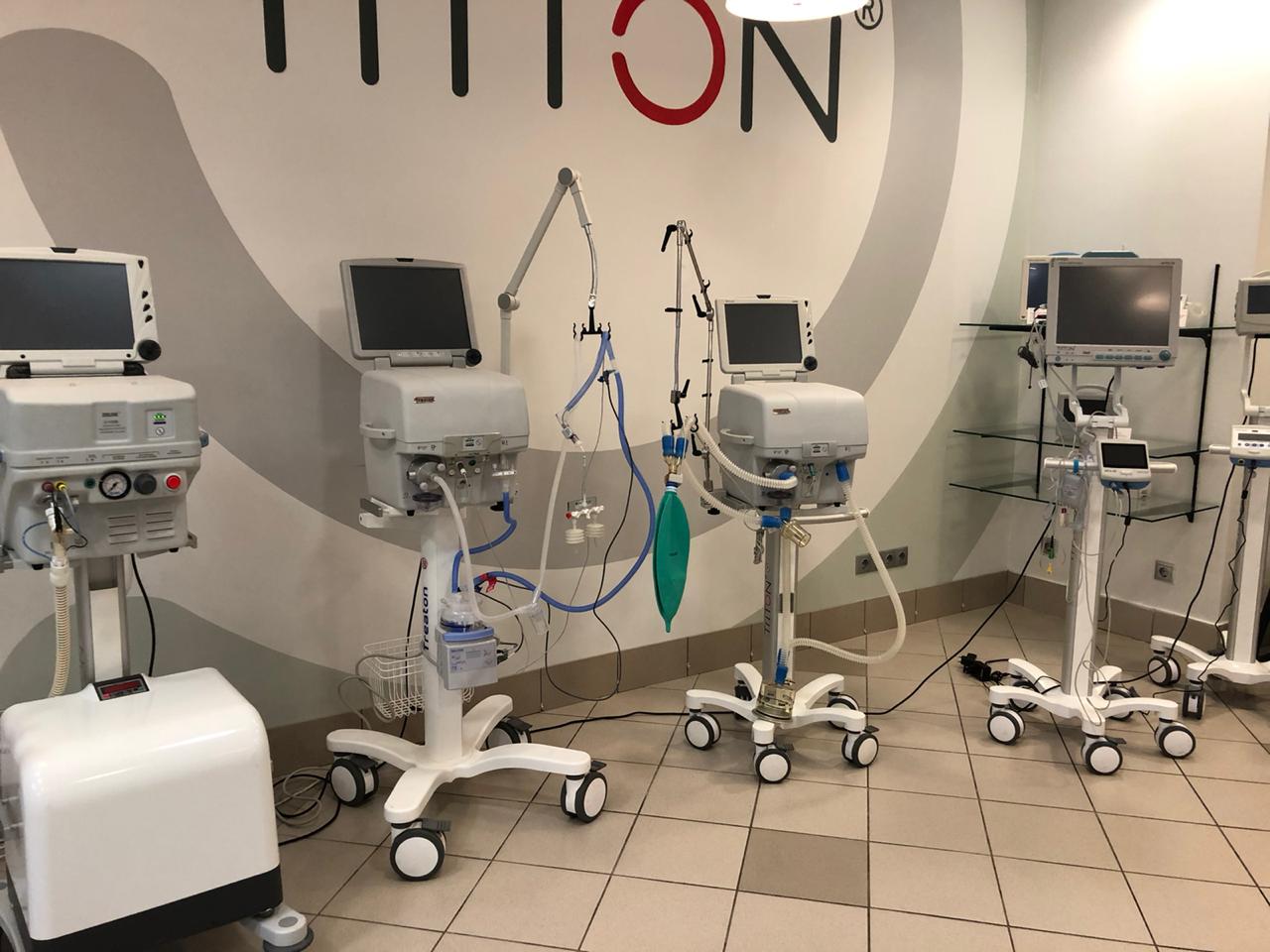 12
ПРОЕКТЫ ЧЛЕНОВ СОСПП ПО ПРОТИВОДЕЙСТВИЮ КОРОНАВИРУСУ
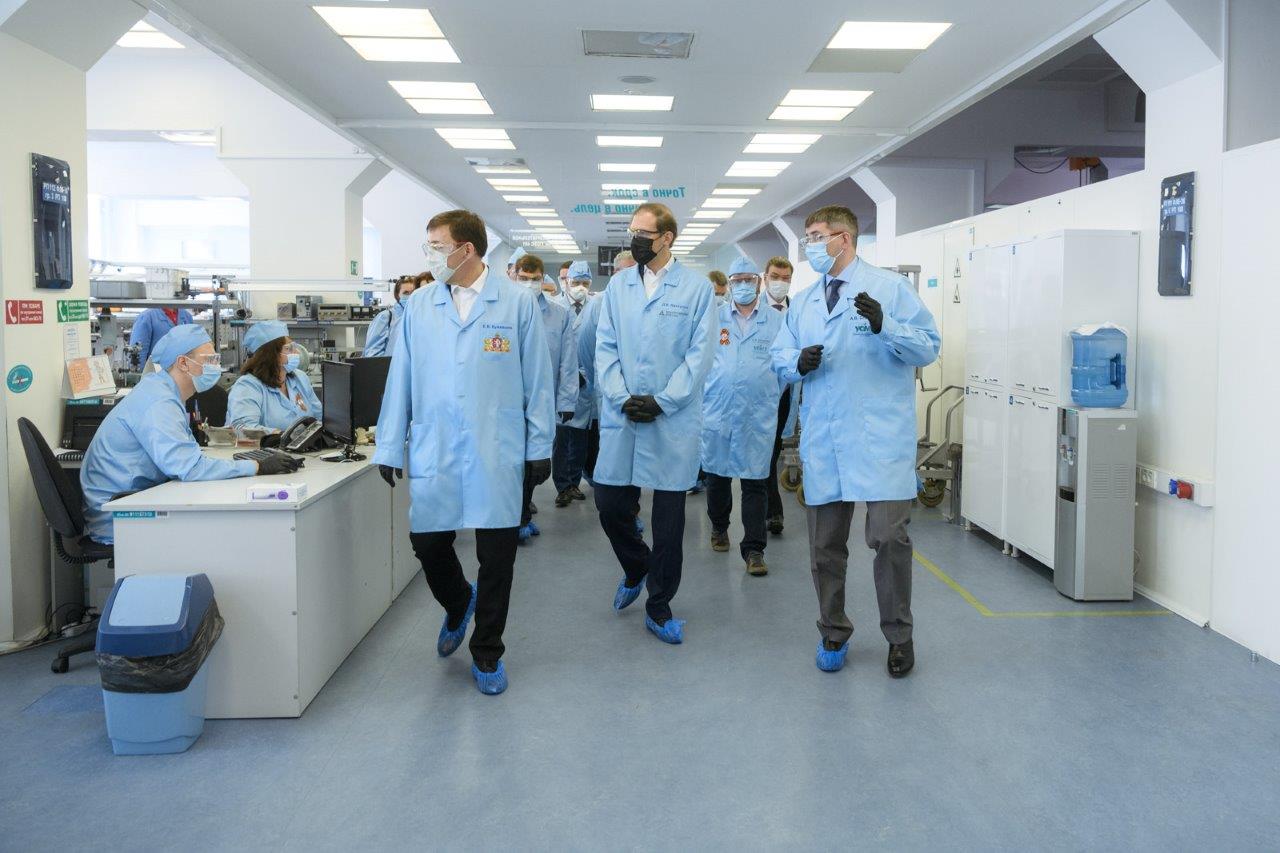 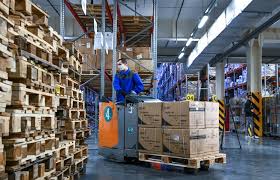 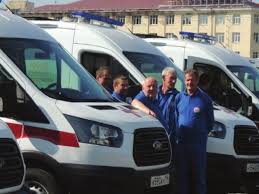 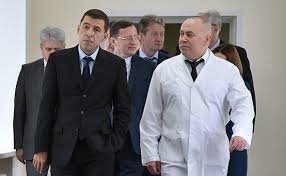 *
13
СОСПП НАГРАЖДЕН БЛАГОДАРСТВЕННЫМ ПИСЬМОМ ГУБЕРНАТОРА СВЕРДЛОВСКОЙ ОБЛАСТИ ЗА ПОМОЩЬ РЕГИОНУ ВО ВРЕМЯ ПАНДЕМИИ
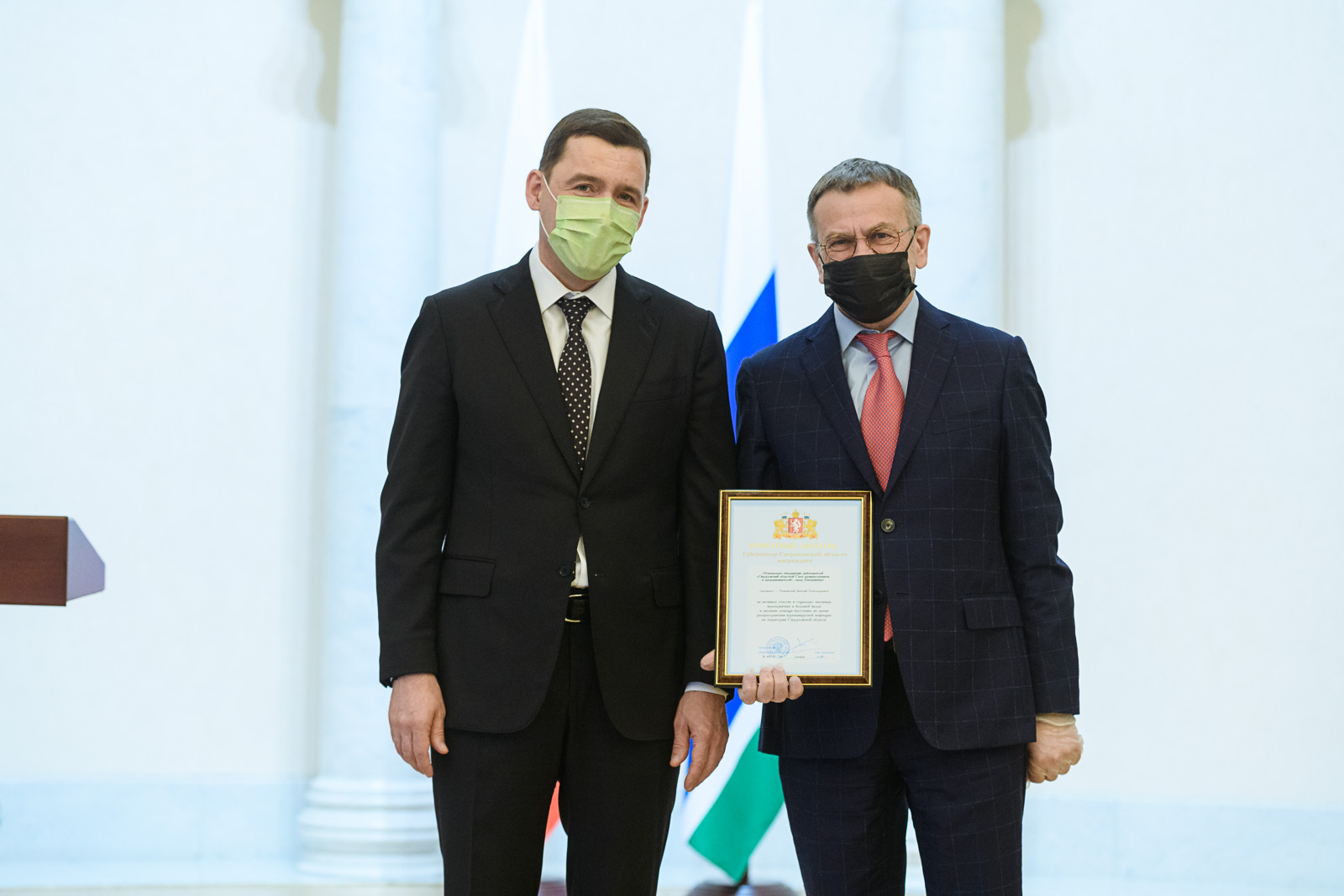 14
ЭКСПЕРТИЗА НОРМАТИВНЫХ ПРАВОВЫХ АКТОВ. УЧАСТИЕ СОСПП В ПРОЦЕДУРЕ ОЦЕНКИ РЕГУЛИРУЮЩЕГО ВОЗДЕЙСТВИЯ (ОРВ)

С 2013 года рассмотрено более 550 проектов законов, постановлений и регламентов Правительства Свердловской области. 

Учтено более 80% предложений и замечаний бизнеса. 

Действуют 23 соглашения с муниципалитетами Свердловской области по проведению процедуры ОРВ.

Реализованы передовые в РФ практики проведения экспертиз: 
--система согласительных совещаний по предложениям и замечаниям бизнеса; 
--предварительное ОРВ; 
--решение ключевых  вопросов  на координационном совете по ОРВ по руководством заместителя губернатора Свердловской области.
www.sospp.ru
15
ВНЕСЕНИЕ ИЗМЕНЕНИЙ В ЗАКОНЫ СВЕРДЛОВСКОЙ ОБЛАСТИ В  2020 ГОДУ
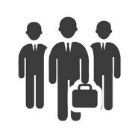 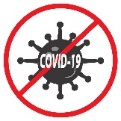 поддержка более 56 тысяч субъектов МСП, пострадавших отраслей
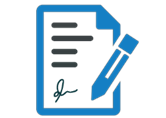 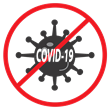 принято 18 областных законов  и постановление ПСО (217-ПП) 
в сфере налоговой политики
основные из них:
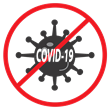 по транспортному налогу: снижение уплаты налога на 50% для транспортных средств 
с электрическим типом двигателя
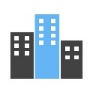 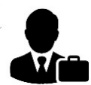 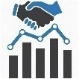 16
www.sospp.ru
ДЕЯТЕЛЬНОСТЬ СОСПП  ПО ВНЕСЕНИЮ ИЗМЕНЕНИЙ В ЗАКОН  СВЕРДЛОВСКОЙ ОБЛАСТИ «ОБ УСТАНОВЛЕНИИ НА ТЕРРИТОРИИ СВЕРДЛОВСКОЙ ОБЛАСТИ НАЛОГА НА ИМУЩЕСТВО ОРГАНИЗАЦИЙ
17
ДЕЯТЕЛЬНОСТЬ СОСПП В КОМИССИИ МУГИСО ПО ОСПАРИВАНИЮ КАДАСТРОВОЙ СТОИМОСТИ НЕДВИЖИМОСТИ
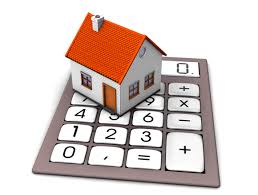 В 83% случаев кадастровая цена пересмотрена 


В 17% случаев кадастровая цена соответствовала рыночной
18
РАЗВИТИЕ МЕХАНИЗМОВ И ИНСТРУМЕНТОВ ПОДДЕРЖКИ ИНВЕСТОРА В СВЕРДЛОВСКОЙ ОБЛАСТИ
развитие механизмов облигационных займов на территории Свердловской области;

организация работы ГИС «Капиталовложения» в Свердловской области;

создание нового территориально-преференциального режима ИНТЦ «Татищев»;

начало реализации пилотного инвестиционного проекта в формате офсетного контракта;

присвоение статуса РИП в Свердловской области.
5
7
с привлечением инструментов государственной поддержки инвестиционной деятельности
новых инвестпроектов с объемом инвестиций
новых инвестпроектов для реализации в рамках СЗПК
5
млрд. рублей
19
www.sospp.ru
УЧАСТИЕ СВЕРДЛОВСКОЙ ОБЛАСТИ В РЕАЛИЗАЦИИ НАЦИОНАЛЬНЫХ ПРОЕКТОВ
12 НАЦИОНАЛЬНЫХ ПРОЕКТОВ
ДЕМОГРАФИЯ
ЗДРАВООХРАНЕНИЕ
ЭКОЛОГИЯ
76 
ФЕДЕРАЛЬНЫХ
КОМПЛЕКСНЫЙ 
 ПЛАН
МОДЕРНИЗАЦИИ 
И  РАСШИРЕНИЯ  МАГИСТРАЛЬНОЙ  ИНФРАСТРУКТУРЫ
ОБРАЗОВАНИЕ
КУЛЬТУРА
БКАД
НАУКА
ПРОЕКТОВ
ПРОИЗВОДИТЕЛЬНОСТЬ ТРУДА И ПОДДЕРЖКА ЗАНЯТОСТИ
МЕЖДУНАРОДНАЯ КООПЕРАЦИЯ И ЭКСПОРТ
МСП
ЦИФРОВАЯ ЭКОНОМИКА
ЖИЛЬЕ И ГОР.СРЕДА
СВЕРДЛОВСКАЯ ОБЛАСТЬ
реализуются 57 РЕГИОНАЛЬНЫХ ПРОЕКТОВ, обеспечивающих   
                                                                       достижение целей,
                                                                                                             показателей и результатов
55 федеральных проектов
образующие региональную составляющую  национальных проектов
20
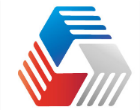 ОЦЕНКА ИЗМЕНЕНИЙ В СВЯЗИ С РЕФОРМОЙ контрольно-надзорной деятельности
5%
3%
6%
1%
21
ВЗАИМОДЕЙСТВИЕс органами государственной власти
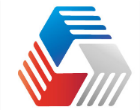 (% от числа опрошенных*)
затрудняются ответить
ситуация стала лучше
ситуация осталась без изменений
ситуация стала хуже
*общее количество ответов  может превышать 100%, т.к. респонденты имели возможность выбора нескольких вариантов ответа
22
[Speaker Notes: Вопрос 21-22]
СОСТОЯНИЕ РЫНКА ТРУДА и обеспечение квалифицированными кадрами
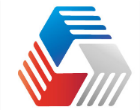 (% от числа опрошенных)
23
[Speaker Notes: Вопрос 17]
КАДРОВЫЕ ПРОБЛЕМЫ И ИХ РЕШЕНИЕ
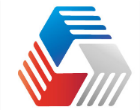 (% от числа опрошенных*)
проблема носит системный 
характер и негативно сказывается
на работе
предприятия
проблема есть, 
но существенное влияние не оказывает
затрудняются ответить
проблема есть 
и в ближайшей перспективе негативное влияние
*общее количество ответов  может превышать 100%, т.к. респонденты имели возможность выбора нескольких вариантов ответа
24
[Speaker Notes: Вопрос 18-19]
www.sospp.ru
ТРЕХСТОРОНЕЕ СОГЛАШЕНИЕ МЕЖДУ ФЕДЕРАЦИЕЙ ПРОФСОЮЗОВ СВЕРДЛОВСКОЙ ОБЛАСТИ, СОСПП И ПРАВИТЕЛЬСТВОМ СВЕРДЛОВСКОЙ ОБЛАСТИ
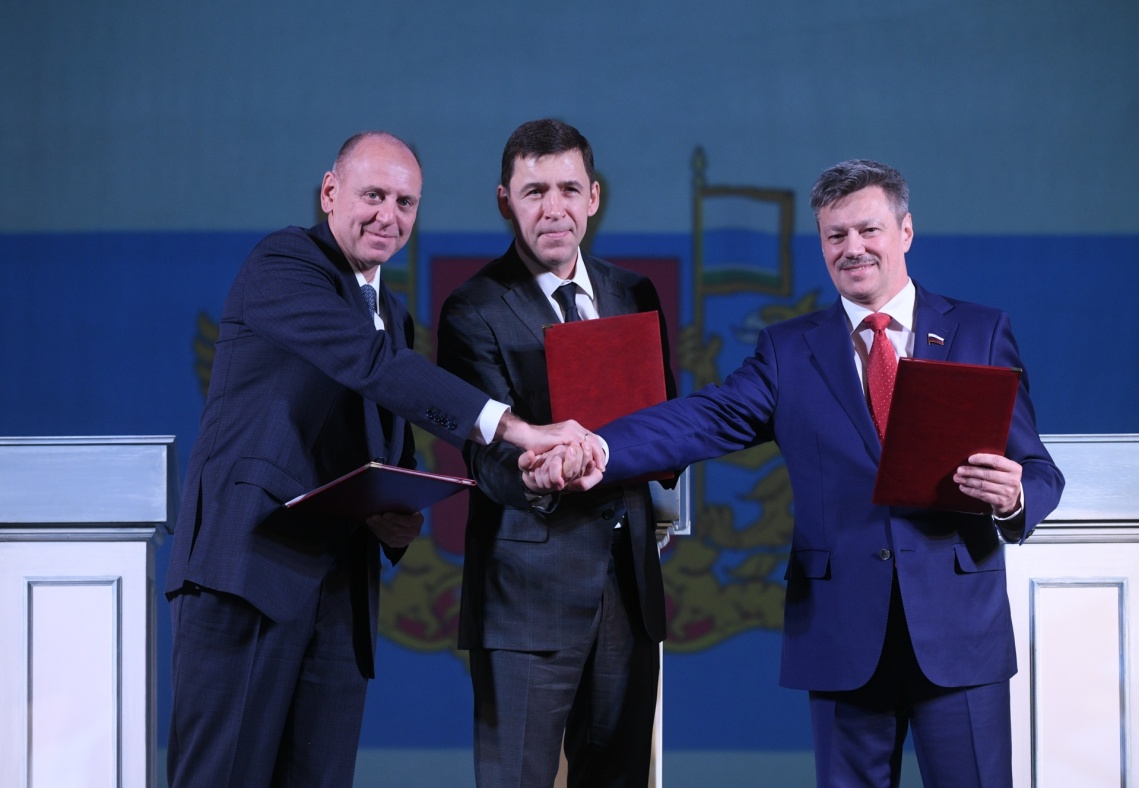 --регулирует социально-трудовые отношения путем взаимных договоренностей и конструктивного сотрудничества

--определяет уровень минимальной заработной платы в регионе

-- способствует сохранению социального мира
(Слева направо) президент Свердловского областного Союза промышленников и предпринимателей Д.А.Пумпянский, губернатор Свердловской области Е.В.Куйвашев, председатель Федерации профсоюзов Свердловской области  А.Л.Ветлужских.
25
www.sospp.ru
БЛАГОТВОРИТЕЛЬНЫЙ ПРОЕКТ «ЕКАТЕРИНИНСКАЯ АССАМБЛЕЯ»                                                 Миссия: возрождение и укрепление традиций                                                благотворительности и меценатства                                               предпринимательского сообщества                     Свердловской области
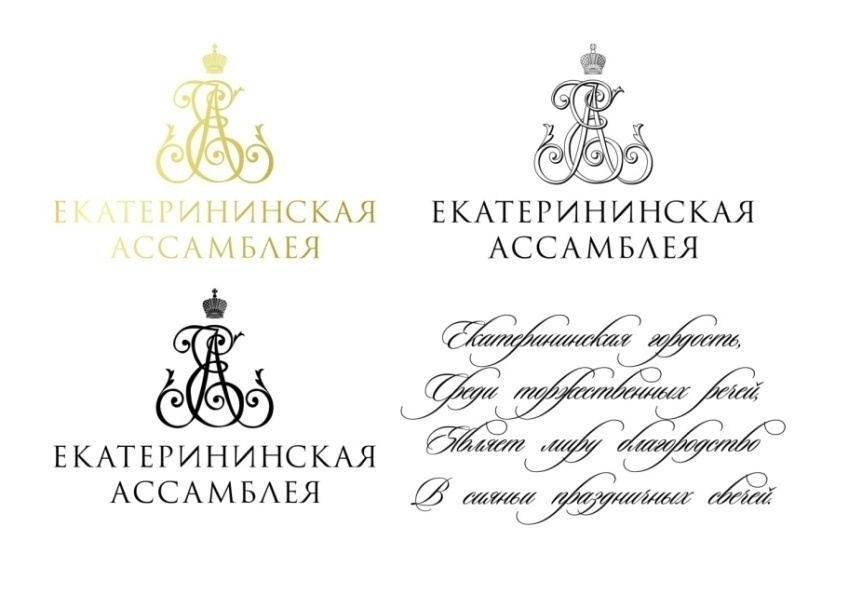 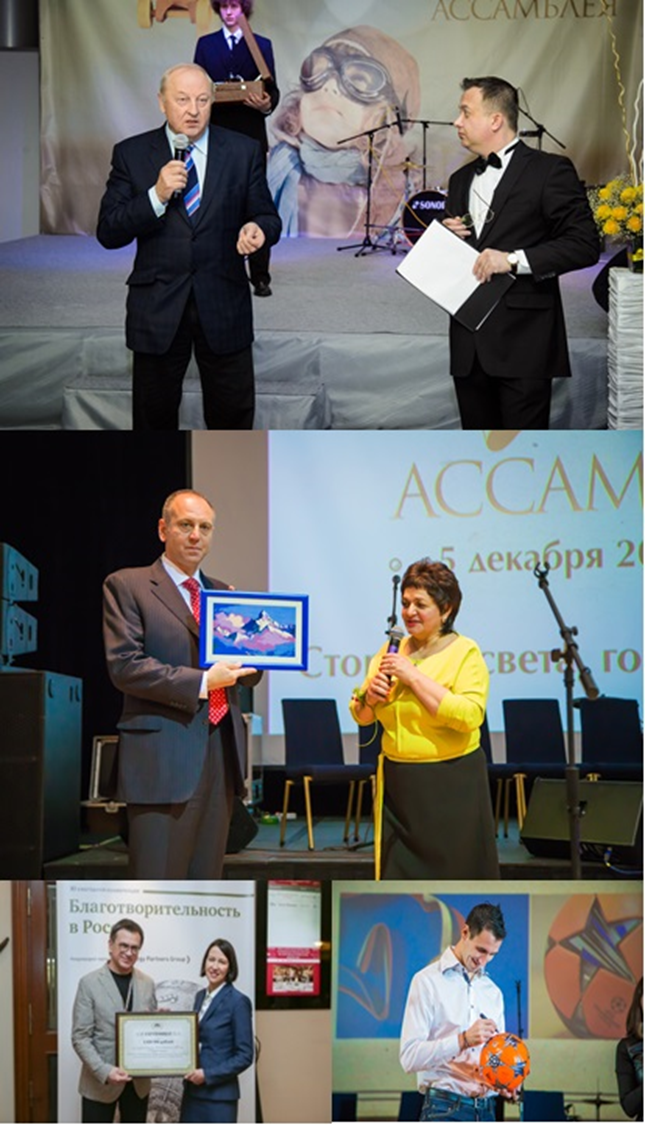 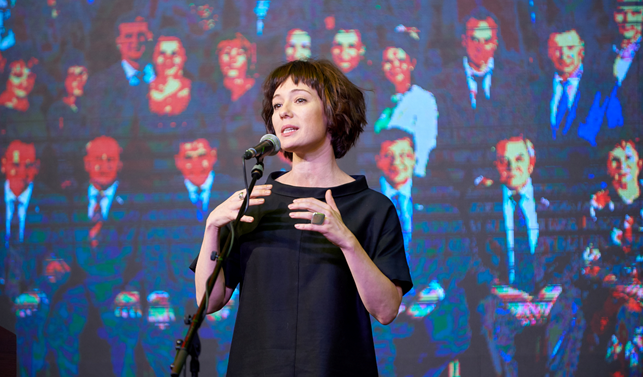 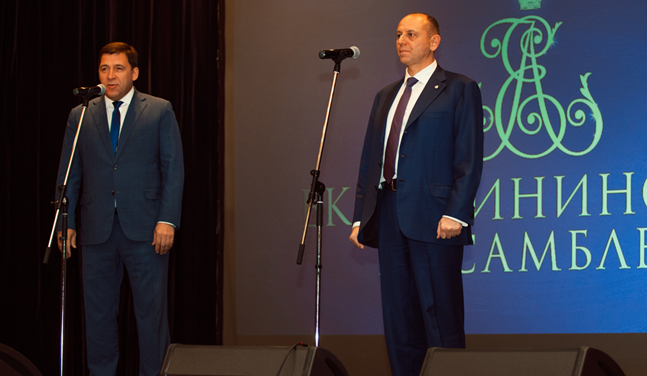 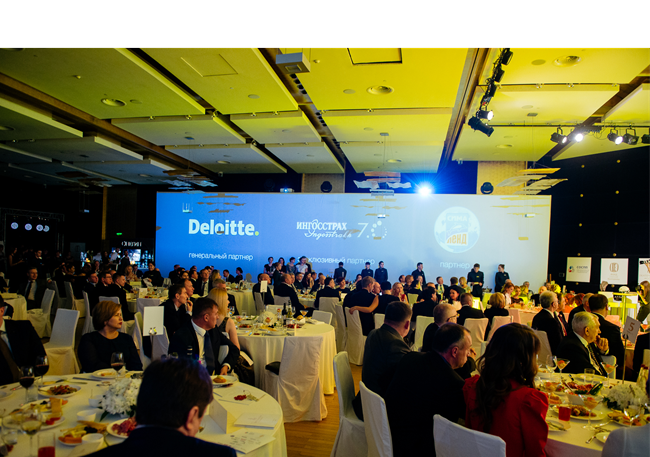 26
www.sospp.ru
Спасибо за внимание !                                                                                                                             Контакты:                                                                                Адрес: г.Екатеринбург, ул.Пушкина,6                                                                                 Телефон +7(343) 371-29-25, 371-28-85                                                                                 E-mail: sospp@sospp.ru                                                                                     www.sospp.ru, www.соспп.рф
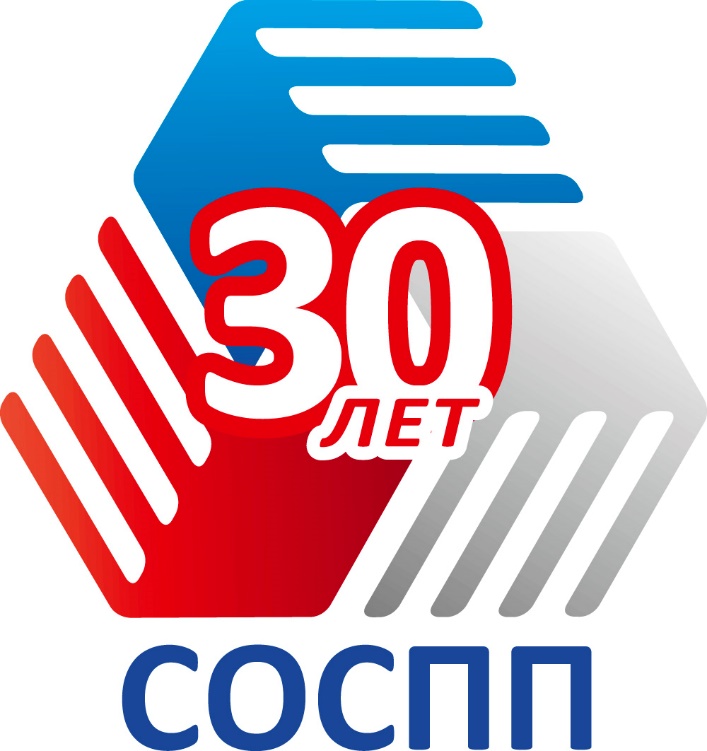 27